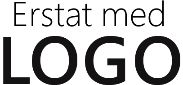 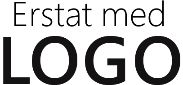 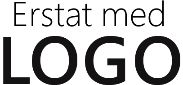 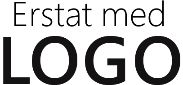 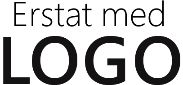 Anne Wallace
VICEDIREKTØR
awallace@fabrikam.com
Hovedgaden 12
9805 Storkøbing
Kontor
12 34 56 78
Kontor
Kontor
Kontor
Kontor
Mobil
11 22 33 44
Mobil
Mobil
Mobil
Mobil
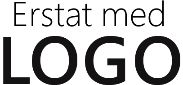 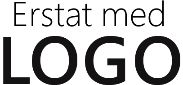 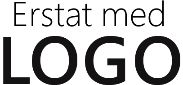 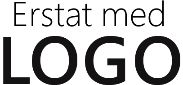 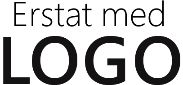 Kontor
Kontor
Kontor
Kontor
Kontor
Mobil
Mobil
Mobil
Mobil
Mobil
[Speaker Notes: Hvis du vil ændre det første eksempelvisitkort, skal du erstatte indholdet med dit eget. Hvis du vil ændre logoet, skal du markere billedet "erstat med LOGO" og vælge Skift billede under fanen Billedværktøjer – Formatér.

Hvis du hellere vil begynde fra bunden, skal du trykke på knappen Ny slide under fanen Hjem for at indsætte en ny side. Skriv nu din egen tekst i de tomme pladsholdere, og tilføj dit logo vha. Indsæt billede.]